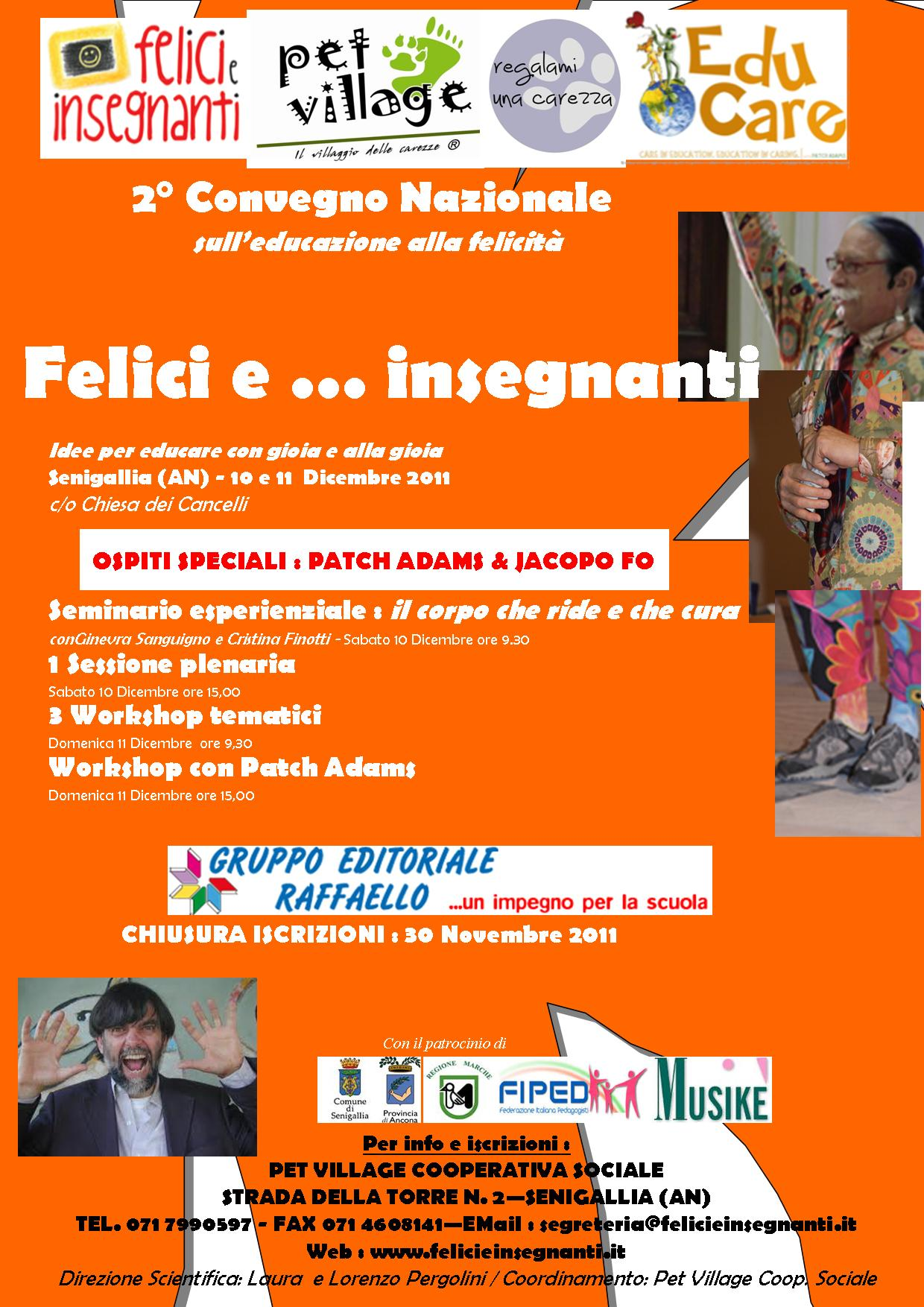 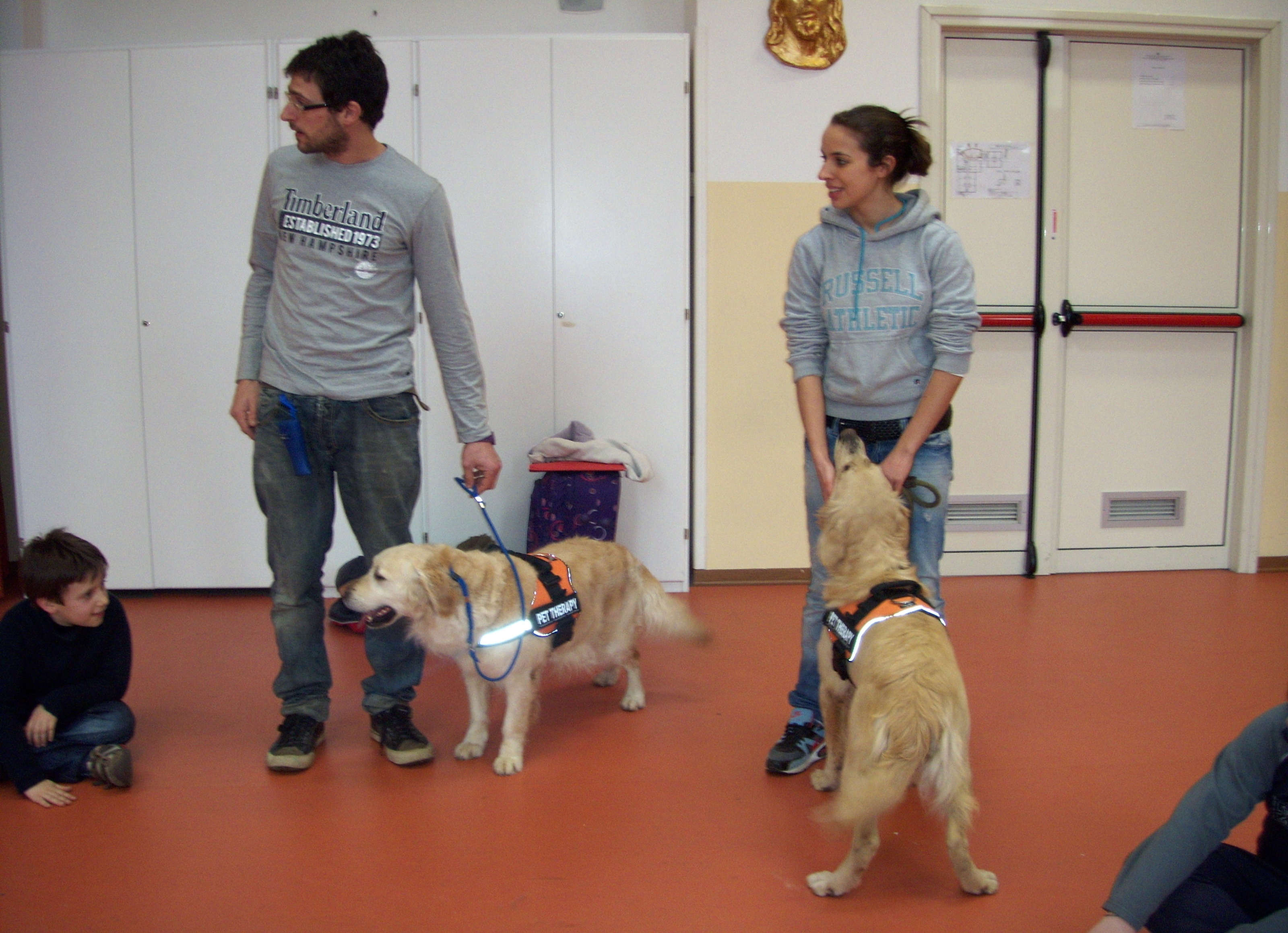 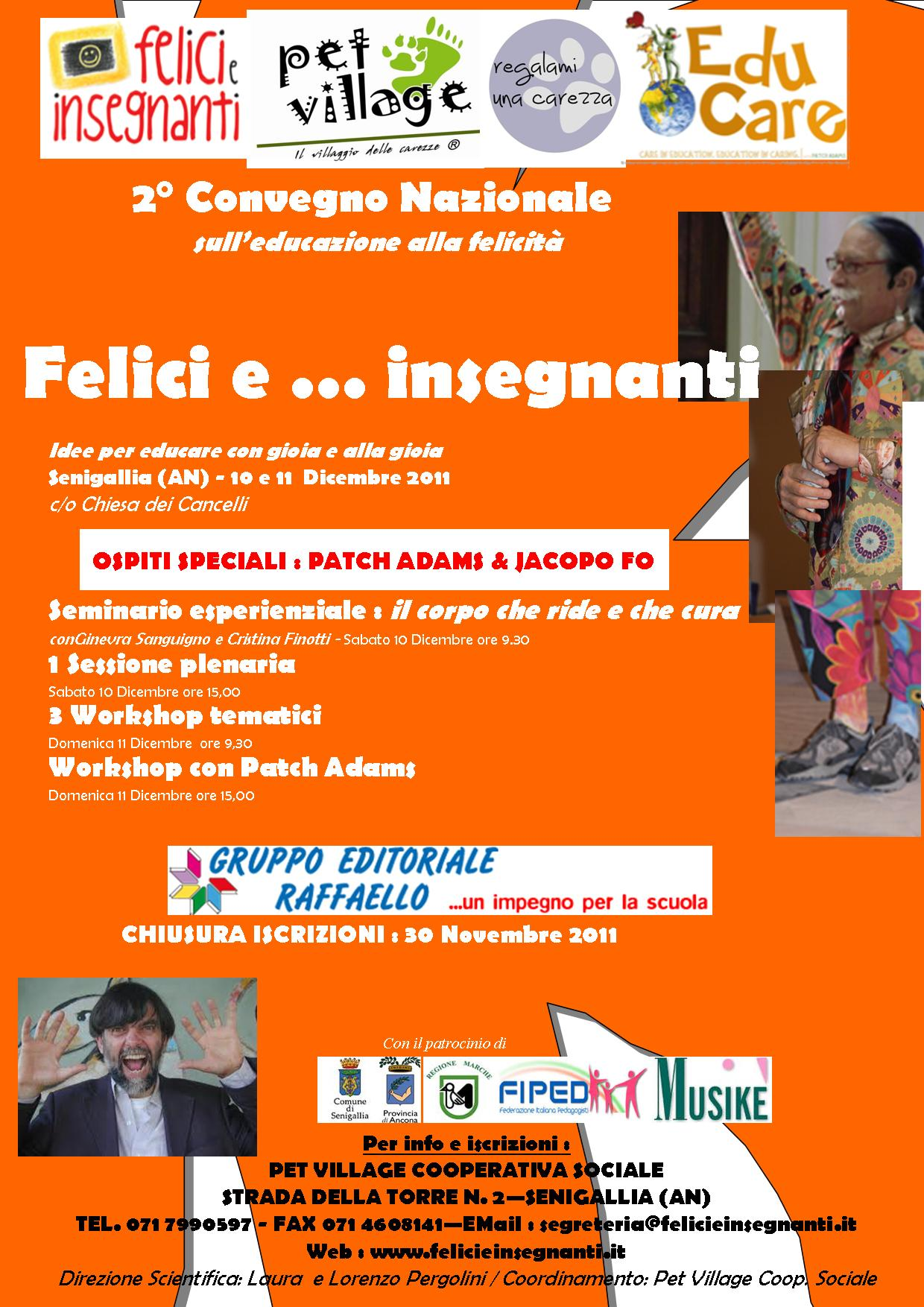 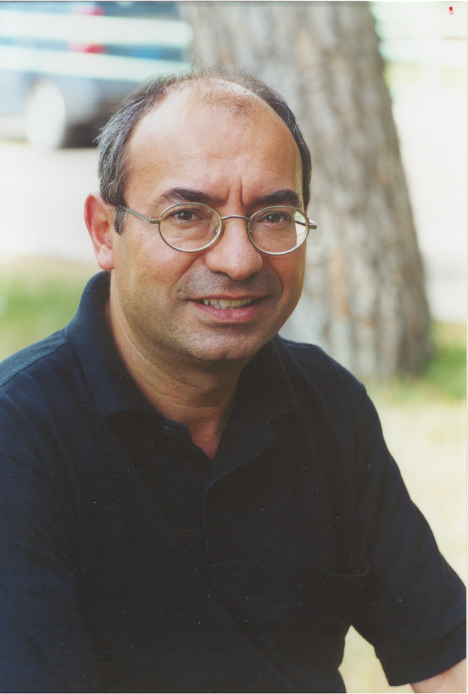 Laura Pergolini
&
Renato De Santis
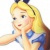 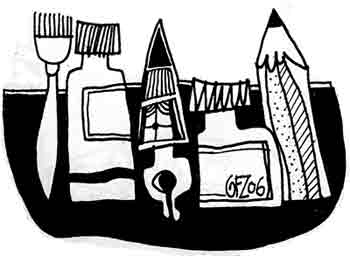 www.scuolacreativa.it
GIANFRANCO ZAVALLONI
Cancellato!!! è ammalato
" Creativa è quella persona che sa guardare in maniera sempre nuova e originale il mondo in cui vive”
www.senzazaino.it
" NellA scuola senza zaino l'insegnante viene a ricoprire un ruolo di guida, di facilitatore, di organizzatore. " 

Marco Orsi
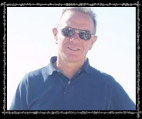 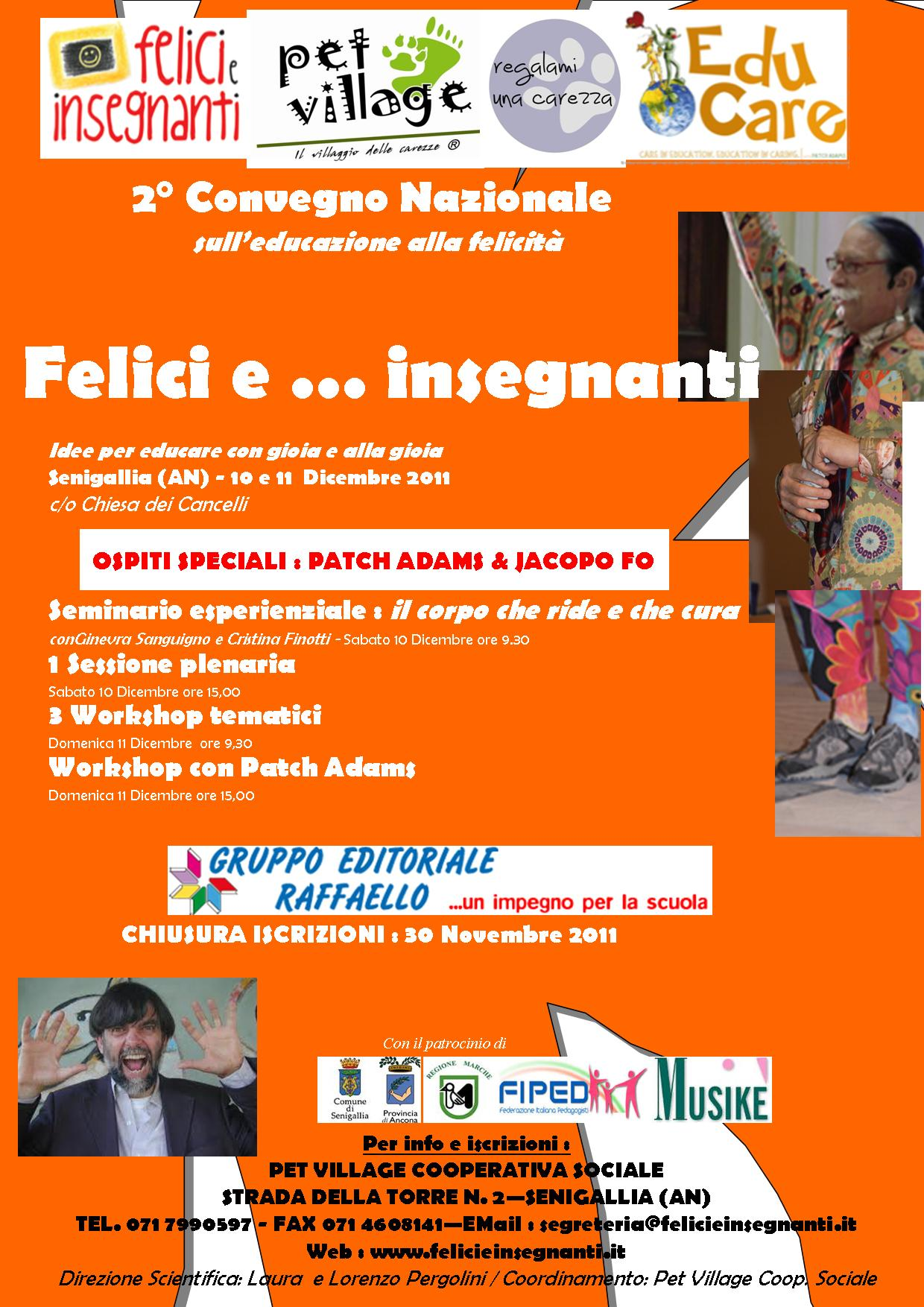 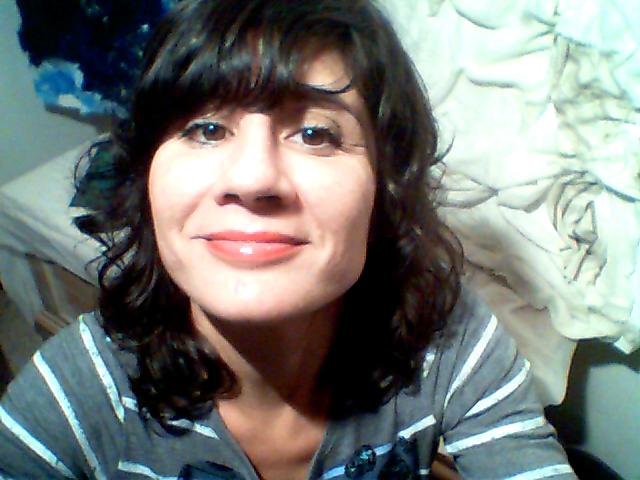 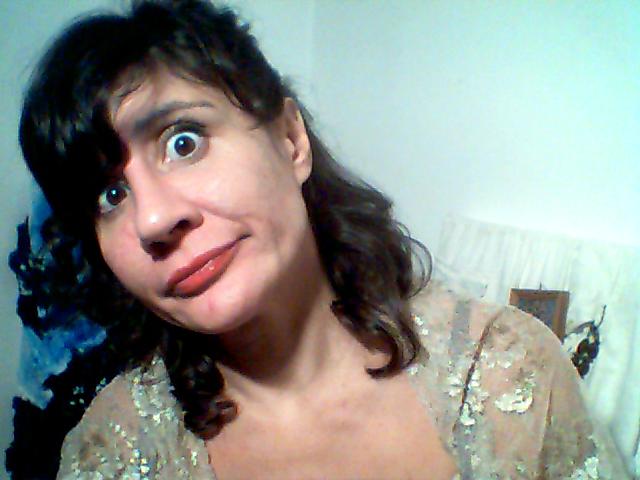 Paola Frontini
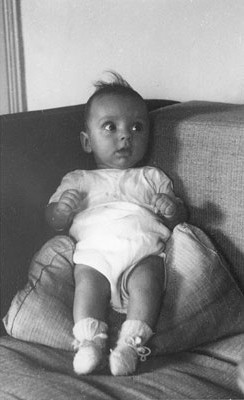 “Vi auguro che la bellezza entri sempre di più nella vostra vita“

www.pieroferrucci.it
La scuola della gentilezza
Piero Ferrucci
L’integrazione in classe del bambino con disabilità
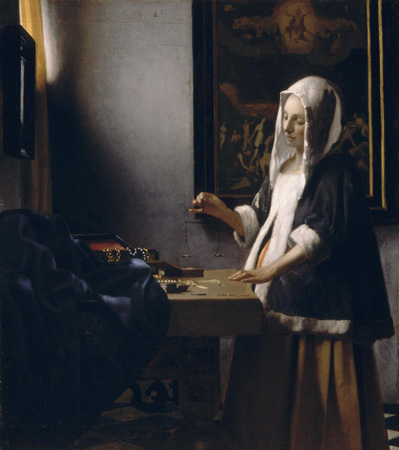 ERIKA ORENA
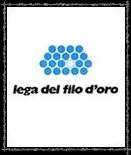 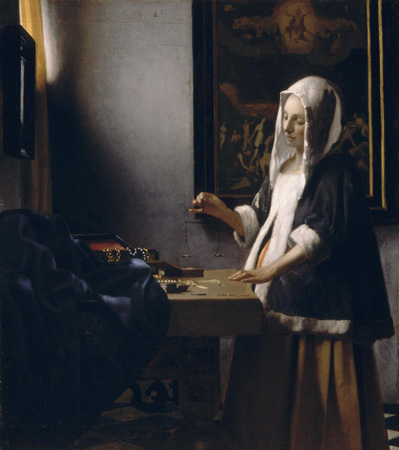 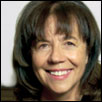 DONATA FRANCESCATO
Ridere è una cosa seria
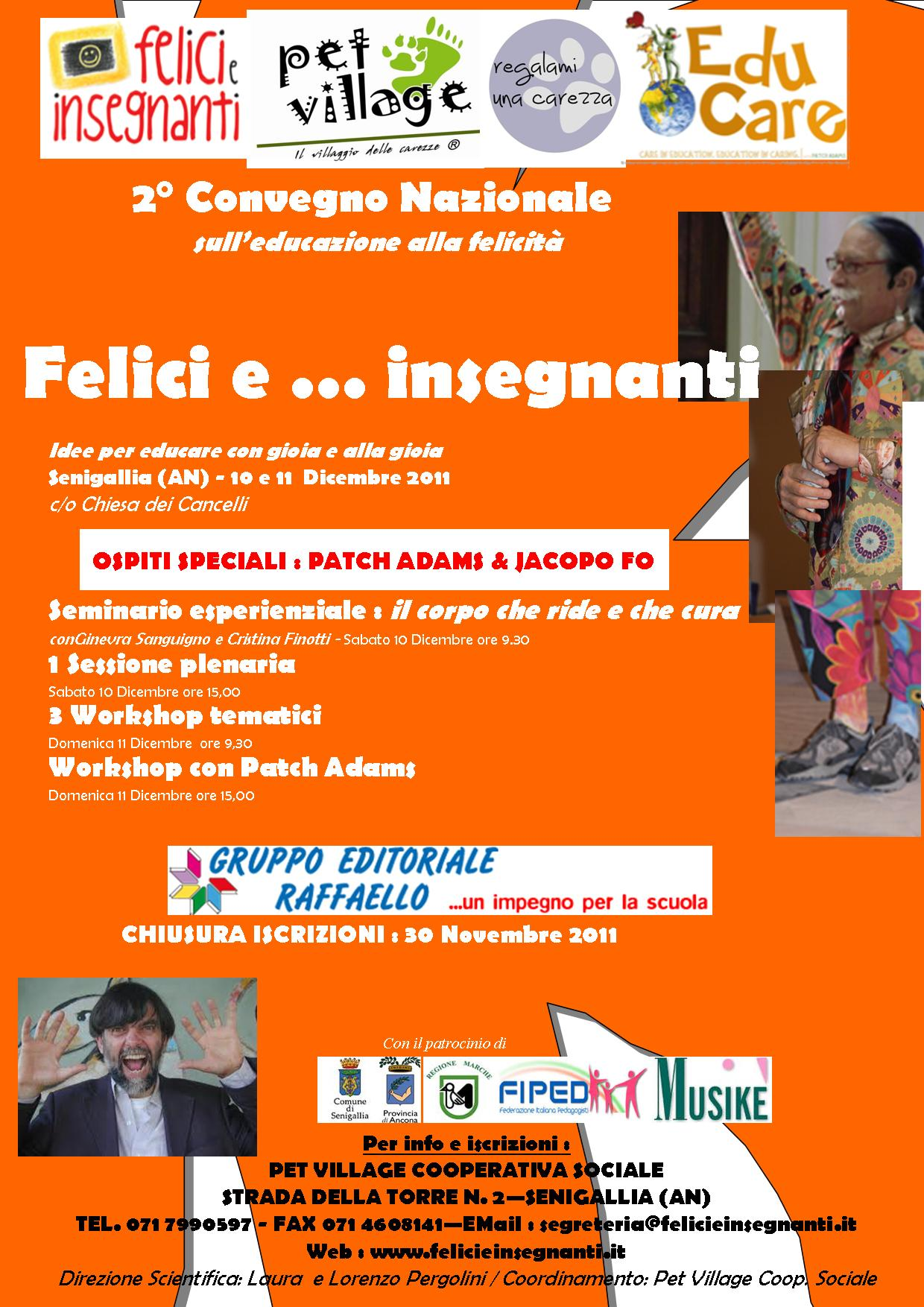 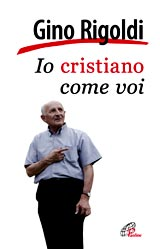 Gino Rigoldi
Don
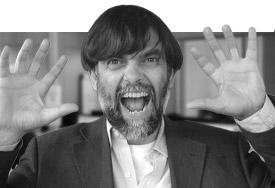 YOGA DEMENZIALE
Come realizzare la rivoluzione pigra istantanea
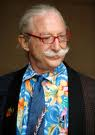 “Occupiamo la scuola"
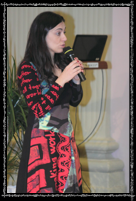 H. Patch Adams  
Cristina Finotti,